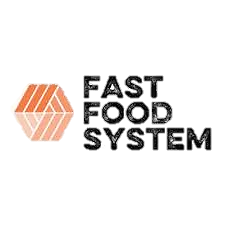 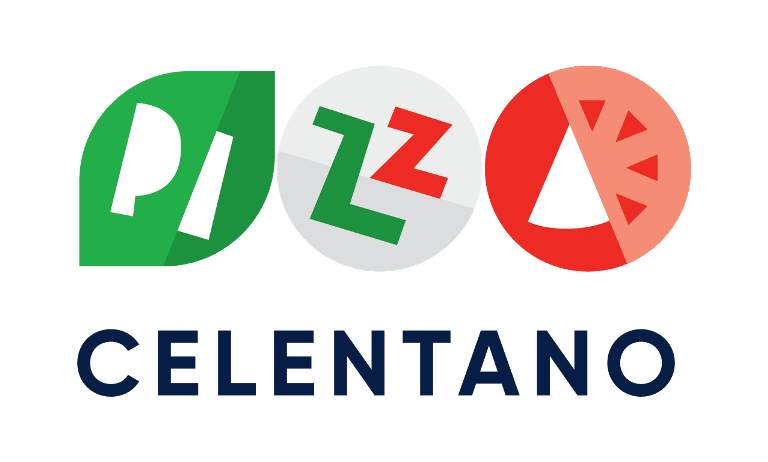 Маркетингова товарна політика франчайзингу на прикладі діяльності ФОП Зеленова О.О.
Дипломна робота виконана в рамках проекту «Erasmus+»
Виконав:
Лактіонов Є.Є.
Студент групи 21 МБМК
Керівник:
Шквиря Н.О.
к.е.н., доц.
This project has been funded with support from the European Commission. This document reflects the views only of the author, and the Commission cannot be held responsible for any use which may be made of the information contained there in.
Цей проект фінансується за підтримки Європейської Комісії. Цей документ відображає лише погляди автора, і Комісія не несе відповідальності за будь-яке використання інформації, що міститься в документі.
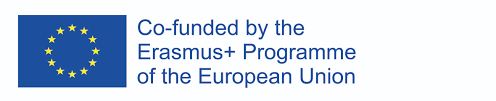 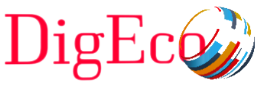 Таблиця 1
Фактори ринкових можливостей макромаркетингового середовища підприємств на ринку послуг громадського харчування
This project has been funded with support from the European Commission. This document reflects the views only of the author, and the Commission cannot be held responsible for any use which may be made of the information contained there in.
Цей проект фінансується за підтримки Європейської Комісії. Цей документ відображає лише погляди автора, і Комісія не несе відповідальності за будь-яке використання інформації, що міститься в документі.
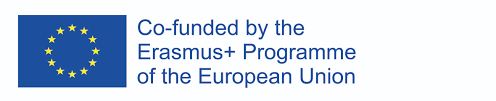 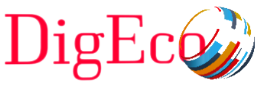 Таблиця 2
Фактори ринкових загроз макромаркетингового середовища підприємств на ринку послуг громадського харчування
This project has been funded with support from the European Commission. This document reflects the views only of the author, and the Commission cannot be held responsible for any use which may be made of the information contained there in.
Цей проект фінансується за підтримки Європейської Комісії. Цей документ відображає лише погляди автора, і Комісія не несе відповідальності за будь-яке використання інформації, що міститься в документі.
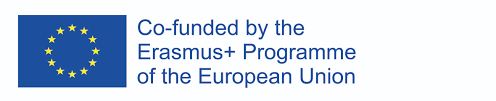 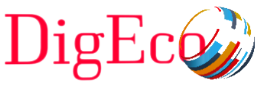 Таблиця 3
Фактори ринкових можливостей мікромаркетингового середовища підприємств на ринку послуг громадського харчування
This project has been funded with support from the European Commission. This document reflects the views only of the author, and the Commission cannot be held responsible for any use which may be made of the information contained there in.
Цей проект фінансується за підтримки Європейської Комісії. Цей документ відображає лише погляди автора, і Комісія не несе відповідальності за будь-яке використання інформації, що міститься в документі.
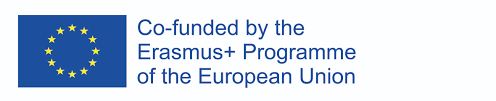 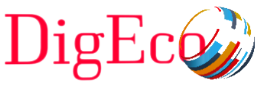 Таблиця 4
Фактори ринкових загроз мікромаркетингового середовища підприємств на ринку послуг громадського харчування
This project has been funded with support from the European Commission. This document reflects the views only of the author, and the Commission cannot be held responsible for any use which may be made of the information contained there in.
Цей проект фінансується за підтримки Європейської Комісії. Цей документ відображає лише погляди автора, і Комісія не несе відповідальності за будь-яке використання інформації, що міститься в документі.
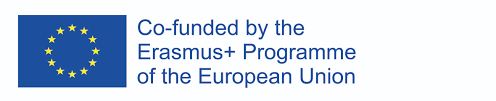 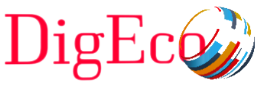 Таблиця 5
Слабкі та сильні сторони альтернатив розвитку підприємств на ринку громадського харчування
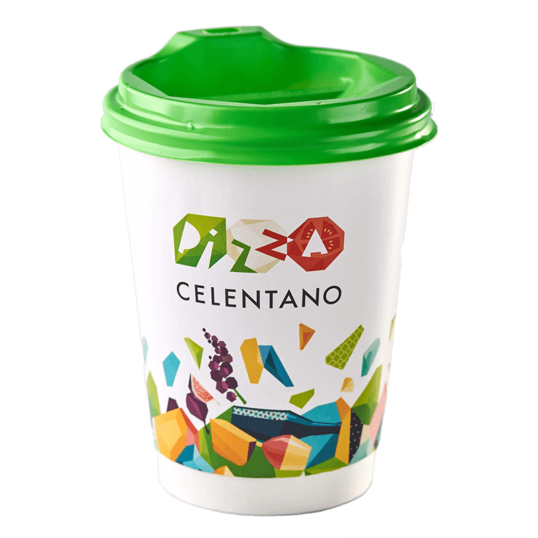 This project has been funded with support from the European Commission. This document reflects the views only of the author, and the Commission cannot be held responsible for any use which may be made of the information contained there in.
Цей проект фінансується за підтримки Європейської Комісії. Цей документ відображає лише погляди автора, і Комісія не несе відповідальності за будь-яке використання інформації, що міститься в документі.
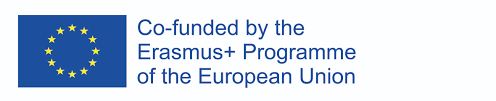 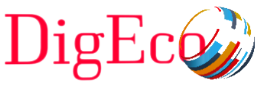 Таблиця 6
Загальна характеристика підприємства ФОП Зеленова О.О. «Сelentano ristorante»
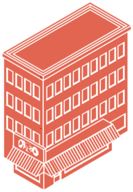 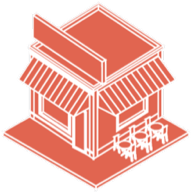 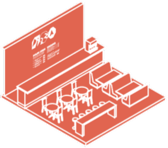 This project has been funded with support from the European Commission. This document reflects the views only of the author, and the Commission cannot be held responsible for any use which may be made of the information contained there in.
Цей проект фінансується за підтримки Європейської Комісії. Цей документ відображає лише погляди автора, і Комісія не несе відповідальності за будь-яке використання інформації, що міститься в документі.
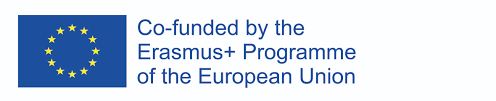 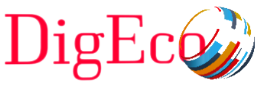 Таблиця 7
Економічна ефективність діяльності ФОП Зеленова О.О. «Сelentano ristorante»
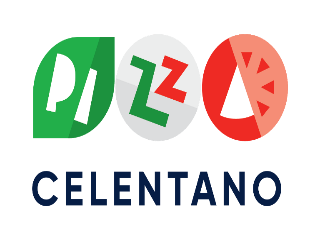 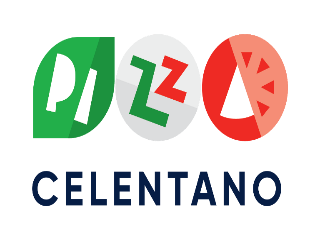 This project has been funded with support from the European Commission. This document reflects the views only of the author, and the Commission cannot be held responsible for any use which may be made of the information contained there in.
Цей проект фінансується за підтримки Європейської Комісії. Цей документ відображає лише погляди автора, і Комісія не несе відповідальності за будь-яке використання інформації, що міститься в документі.
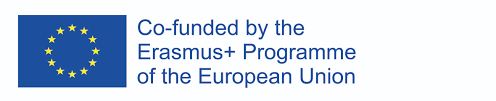 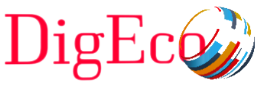 Консервативне положення
Рисунок 1
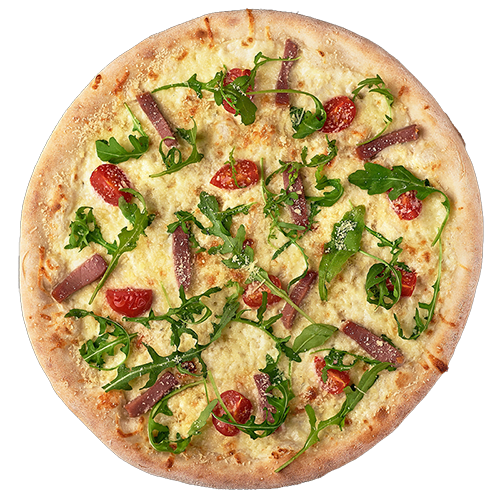 Агресивне положення
Рисунок 1 - Матриця SPACE стратегічного положення  
ФОП Зеленова О.О. «Сelentano ristorante»
Оборонне положення
Конкурентне положення
This project has been funded with support from the European Commission. This document reflects the views only of the author, and the Commission cannot be held responsible for any use which may be made of the information contained there in.
Цей проект фінансується за підтримки Європейської Комісії. Цей документ відображає лише погляди автора, і Комісія не несе відповідальності за будь-яке використання інформації, що міститься в документі.
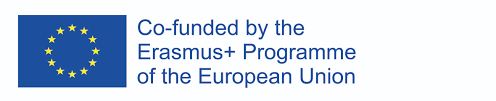 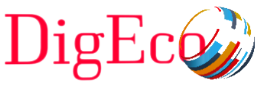 Таблиця 8
SWOT-аналіз  
підприємства ФОП Зеленова О.О. «Сelentano ristorante»
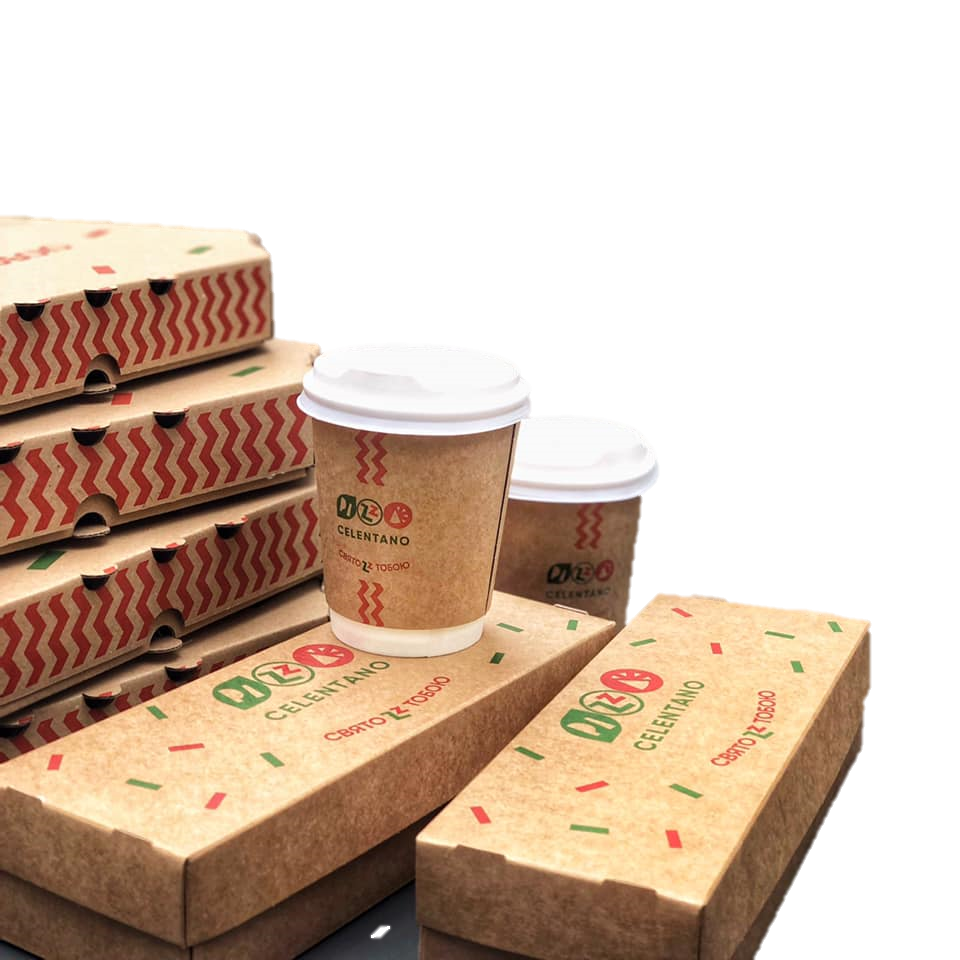 This project has been funded with support from the European Commission. This document reflects the views only of the author, and the Commission cannot be held responsible for any use which may be made of the information contained there in.
Цей проект фінансується за підтримки Європейської Комісії. Цей документ відображає лише погляди автора, і Комісія не несе відповідальності за будь-яке використання інформації, що міститься в документі.
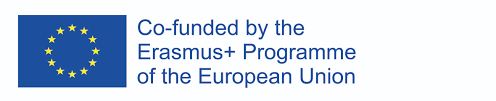 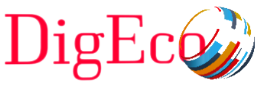 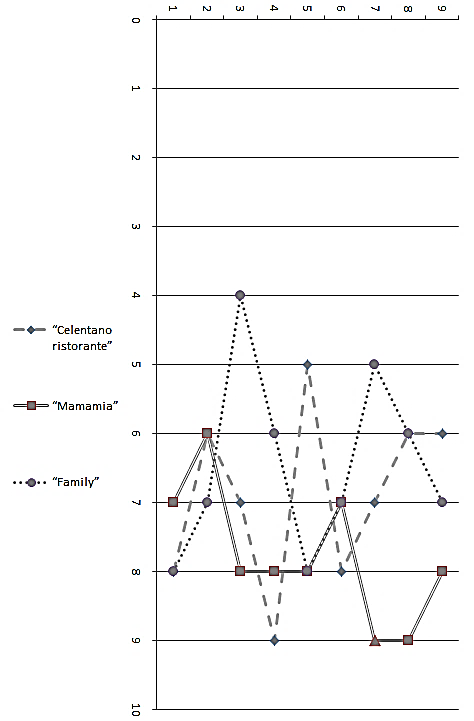 Рисунок 2
Потенціал розвитку
Фінансові  можливості можливості
Ціновий діапазон
Якість продукції
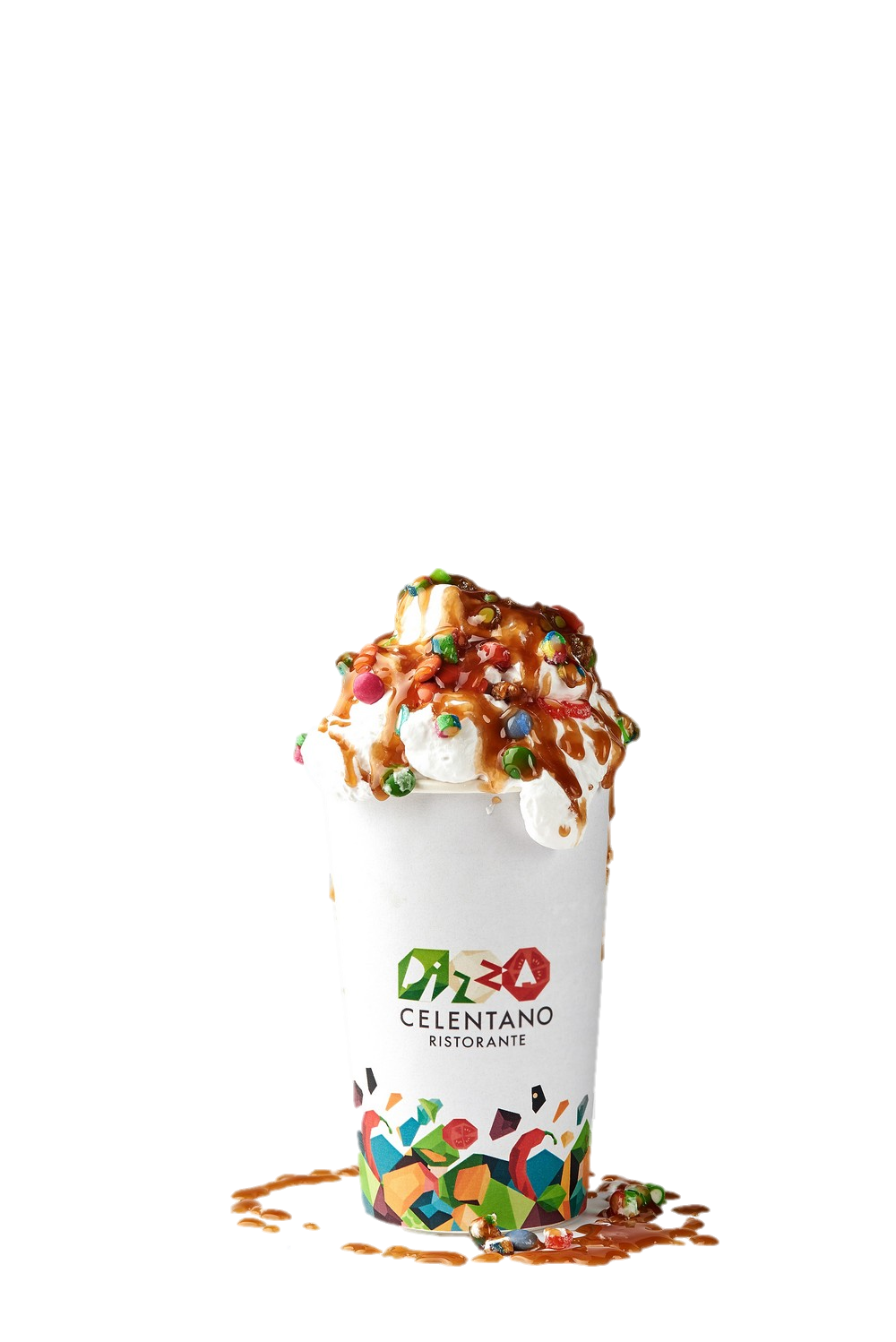 Конкурентні переваги
Репутація підприємств
Маркетингові переваги
PR підприємства
Частка ринку
Celentano ristorante
Mamamia
Family
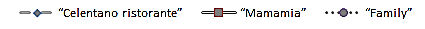 Рисунок 2 - Профіль бенчмаркінгу “ Сelentano ristorante”, “Mamamia”, “Family”
This project has been funded with support from the European Commission. This document reflects the views only of the author, and the Commission cannot be held responsible for any use which may be made of the information contained there in.
Цей проект фінансується за підтримки Європейської Комісії. Цей документ відображає лише погляди автора, і Комісія не несе відповідальності за будь-яке використання інформації, що міститься в документі.
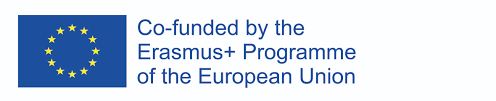 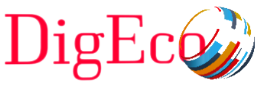 Класичне меню
Доставка «сусідам»
Суши
Рисунок 3
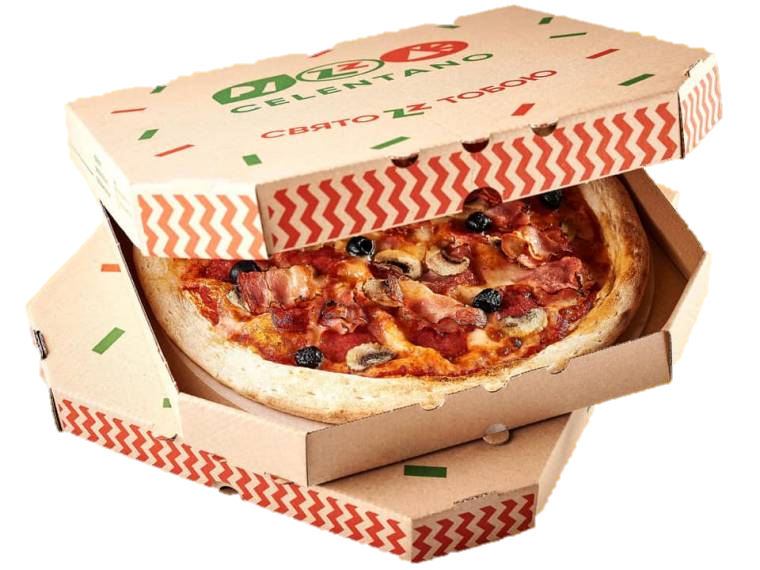 Рисунок 3 - Матриця БКГ ФОП Зеленова О.О.
This project has been funded with support from the European Commission. This document reflects the views only of the author, and the Commission cannot be held responsible for any use which may be made of the information contained there in.
Цей проект фінансується за підтримки Європейської Комісії. Цей документ відображає лише погляди автора, і Комісія не несе відповідальності за будь-яке використання інформації, що міститься в документі.
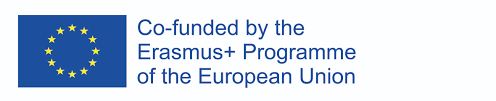 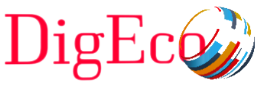 Рисунок 4
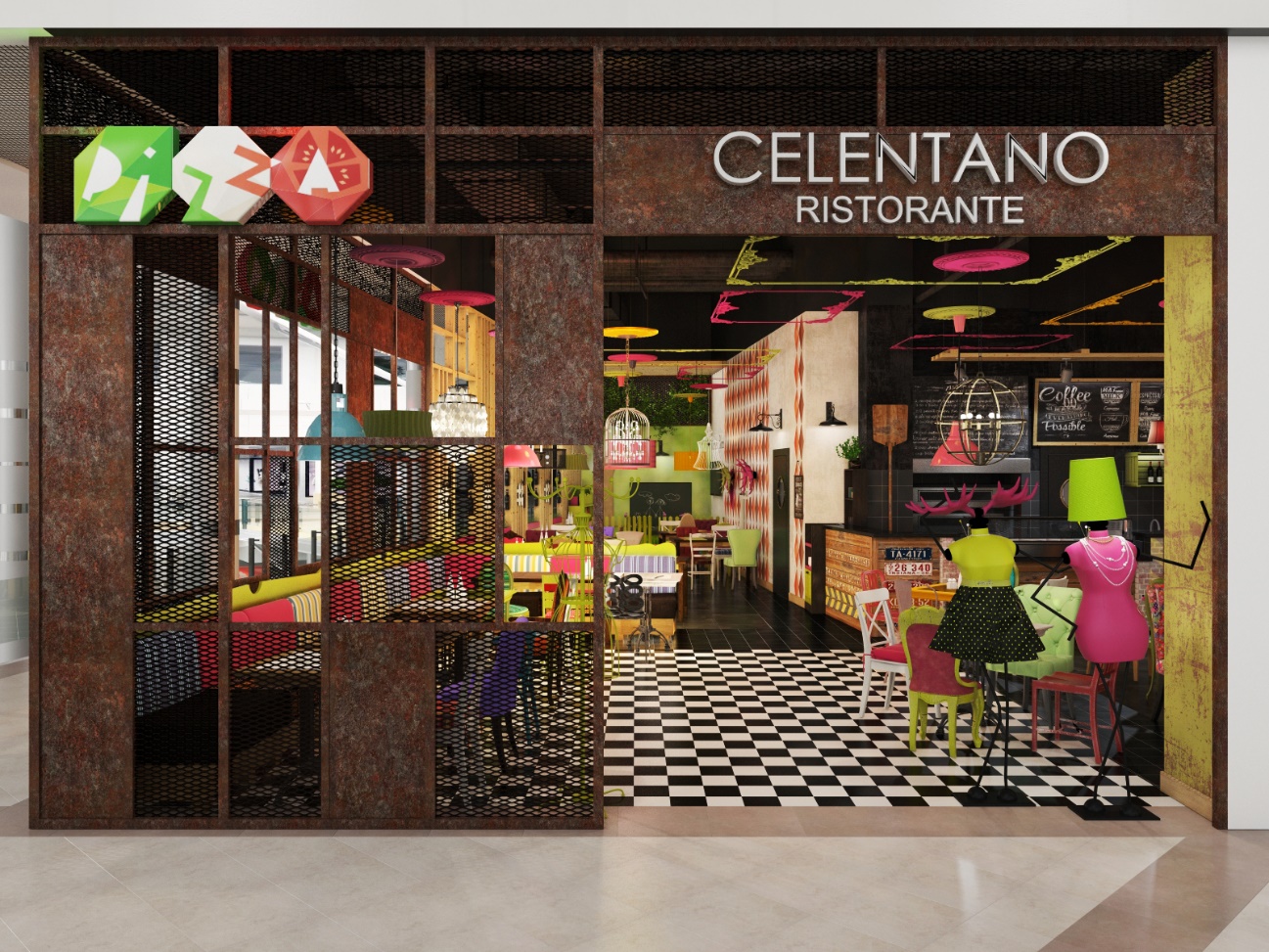 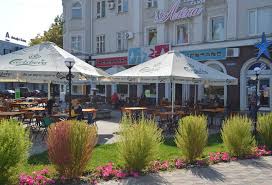 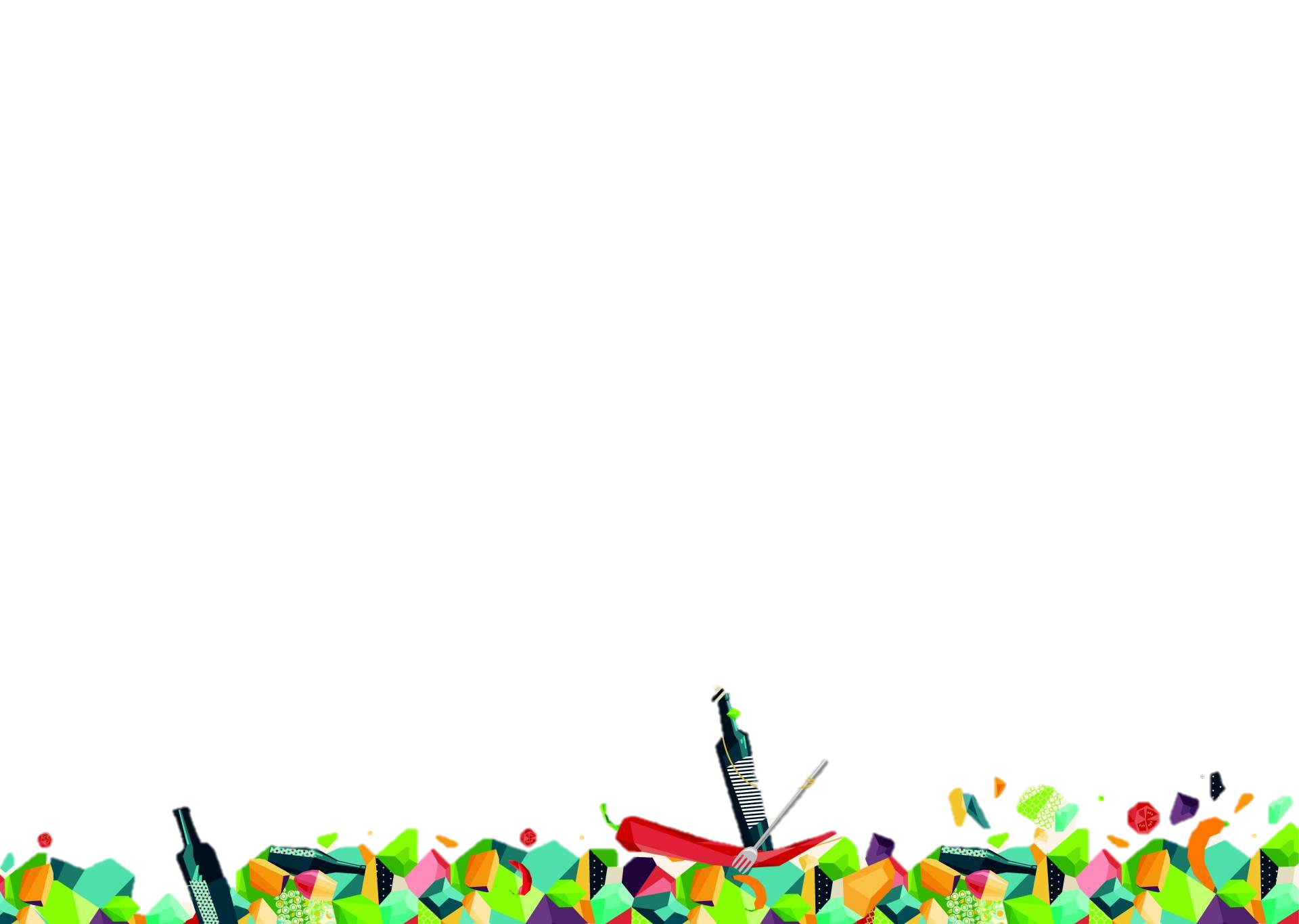 Рисунок 4 - Розподіл критеріїв при виборі закладу харчування
This project has been funded with support from the European Commission. This document reflects the views only of the author, and the Commission cannot be held responsible for any use which may be made of the information contained there in.
Цей проект фінансується за підтримки Європейської Комісії. Цей документ відображає лише погляди автора, і Комісія не несе відповідальності за будь-яке використання інформації, що міститься в документі.
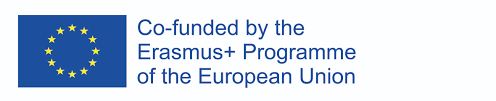 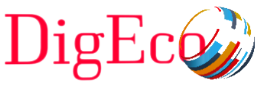 Рисунок 5
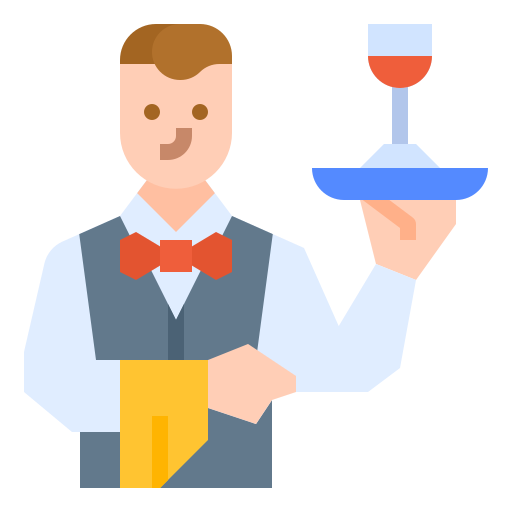 Рисунок 5 - Розподіл респондентів за рівнем задоволеності товарної політикою закладу
This project has been funded with support from the European Commission. This document reflects the views only of the author, and the Commission cannot be held responsible for any use which may be made of the information contained there in.
Цей проект фінансується за підтримки Європейської Комісії. Цей документ відображає лише погляди автора, і Комісія не несе відповідальності за будь-яке використання інформації, що міститься в документі.
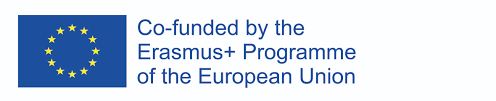 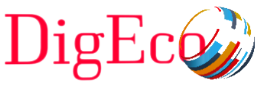 Рисунок 6
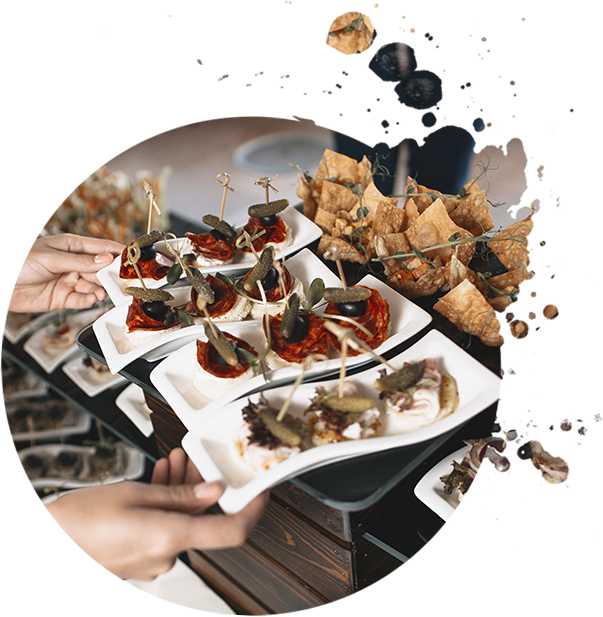 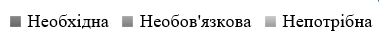 Рисунок 6 – Необхідність послуги кейтеригу
This project has been funded with support from the European Commission. This document reflects the views only of the author, and the Commission cannot be held responsible for any use which may be made of the information contained there in.
Цей проект фінансується за підтримки Європейської Комісії. Цей документ відображає лише погляди автора, і Комісія не несе відповідальності за будь-яке використання інформації, що міститься в документі.
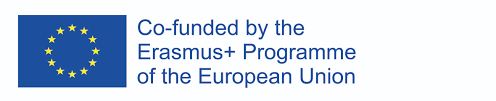 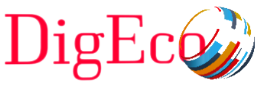 Введення нової послуги
Рисунок 7
Потенційний попит
Рівень конкуренції
Ефективність послуги
Потенціал розвитку
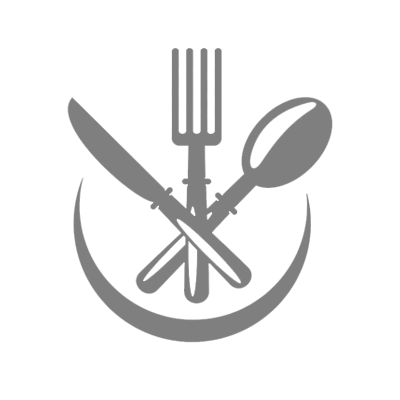 Кейтеринг
Бізнес-ланч
Електронне меню
Інформаційне табло
Рисунок 7 –  Ієрархічна структура процесу ухвалення рішення щодо введення нової послуги
This project has been funded with support from the European Commission. This document reflects the views only of the author, and the Commission cannot be held responsible for any use which may be made of the information contained there in.
Цей проект фінансується за підтримки Європейської Комісії. Цей документ відображає лише погляди автора, і Комісія не несе відповідальності за будь-яке використання інформації, що міститься в документі.
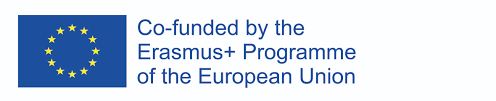 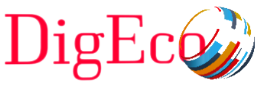 Таблиця 9
Обчислення питомої ваги критеріїв для оцінки альтернатив
This project has been funded with support from the European Commission. This document reflects the views only of the author, and the Commission cannot be held responsible for any use which may be made of the information contained there in.
Цей проект фінансується за підтримки Європейської Комісії. Цей документ відображає лише погляди автора, і Комісія не несе відповідальності за будь-яке використання інформації, що міститься в документі.
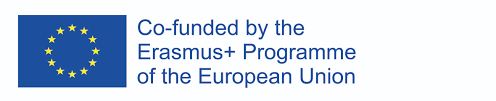 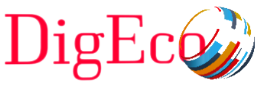 Таблиця 10
Результати аналізу ієрархій щодо вибору оптимальної послуги для розширення товарної політики закладу
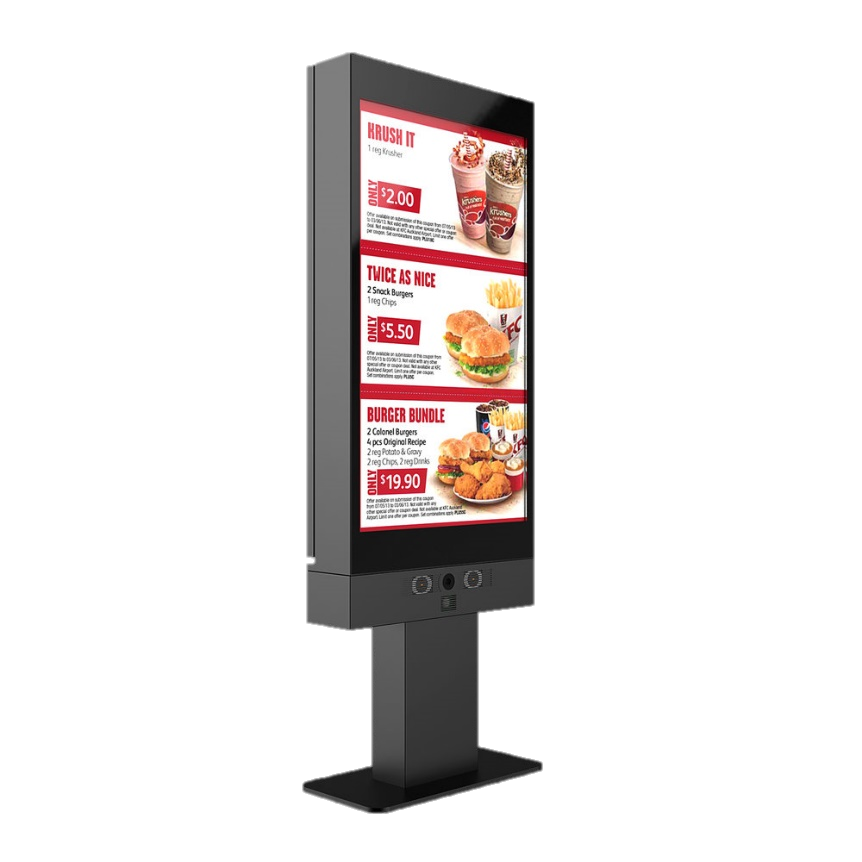 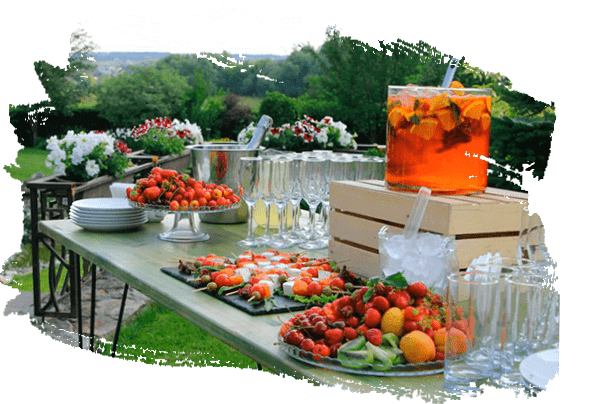 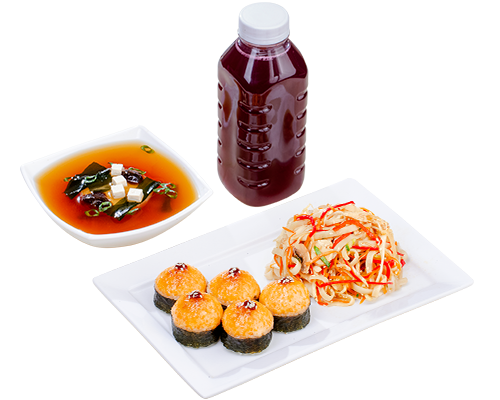 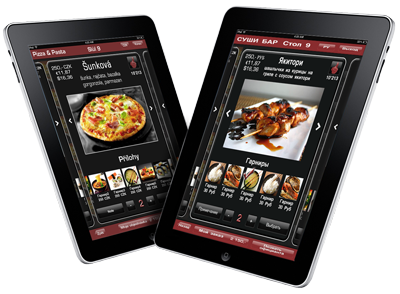 This project has been funded with support from the European Commission. This document reflects the views only of the author, and the Commission cannot be held responsible for any use which may be made of the information contained there in.
Цей проект фінансується за підтримки Європейської Комісії. Цей документ відображає лише погляди автора, і Комісія не несе відповідальності за будь-яке використання інформації, що міститься в документі.
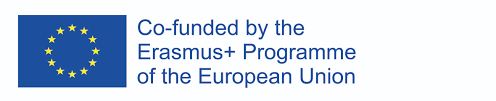 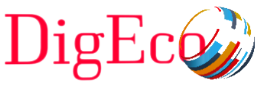 Рисунок 8
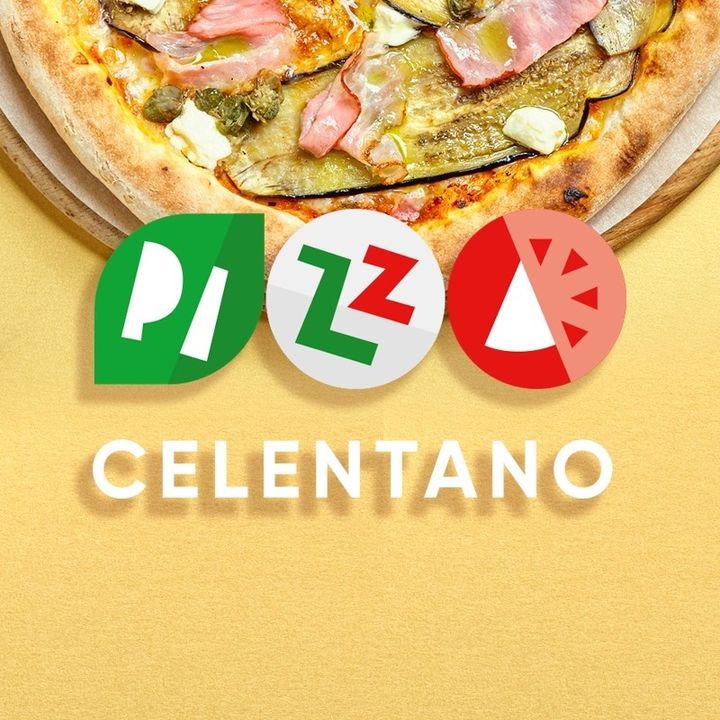 Рисунок 8 –  Ієрархічна структура процесу ухвалення рішення щодо введення нової послуги
This project has been funded with support from the European Commission. This document reflects the views only of the author, and the Commission cannot be held responsible for any use which may be made of the information contained there in.
Цей проект фінансується за підтримки Європейської Комісії. Цей документ відображає лише погляди автора, і Комісія не несе відповідальності за будь-яке використання інформації, що міститься в документі.
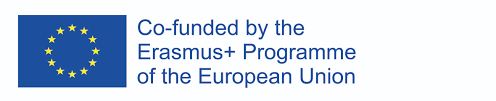 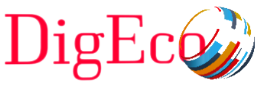 Таблиця 11
План витрат на SMM-рекламу
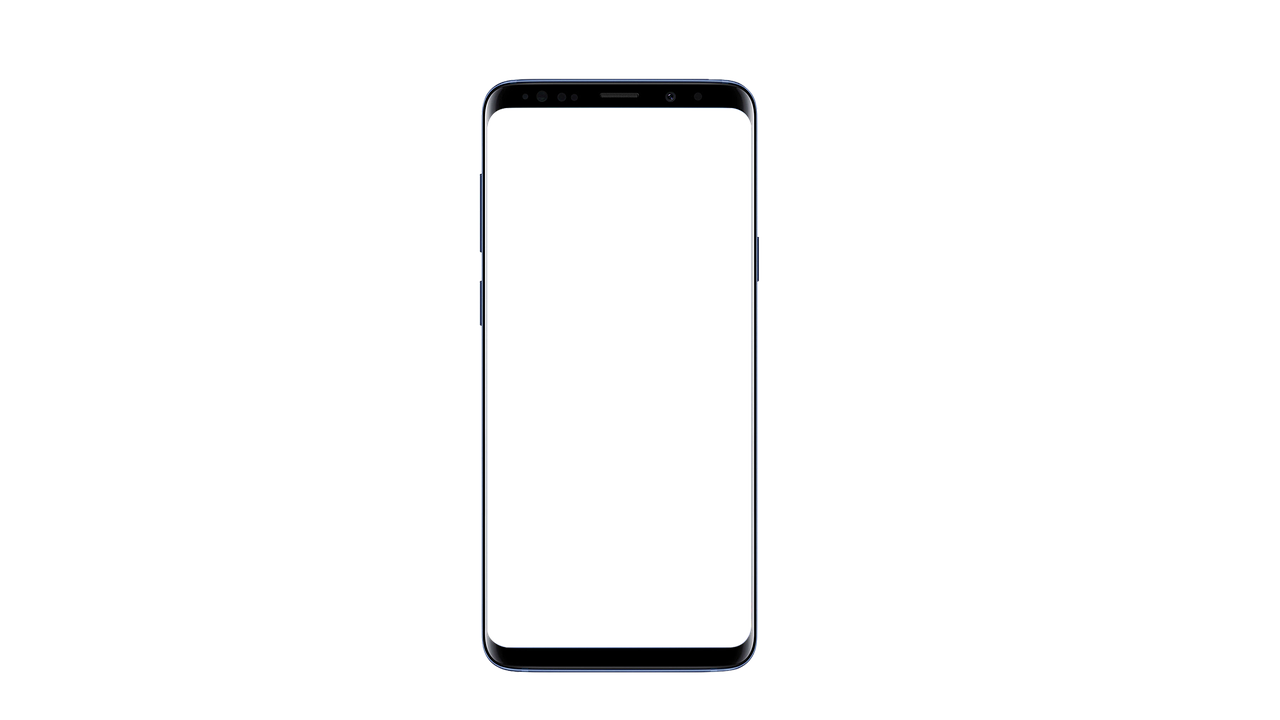 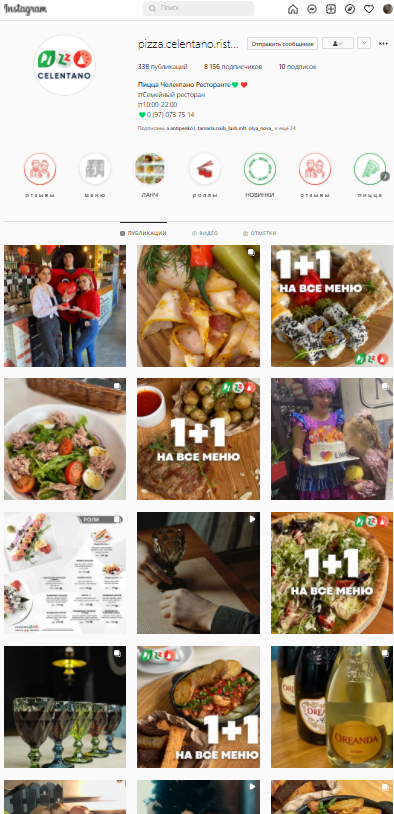 This project has been funded with support from the European Commission. This document reflects the views only of the author, and the Commission cannot be held responsible for any use which may be made of the information contained there in.
Цей проект фінансується за підтримки Європейської Комісії. Цей документ відображає лише погляди автора, і Комісія не несе відповідальності за будь-яке використання інформації, що міститься в документі.
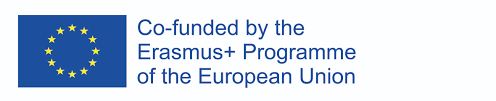 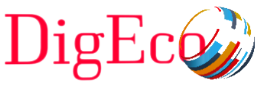 Таблиця 12
Планування постійних витрат
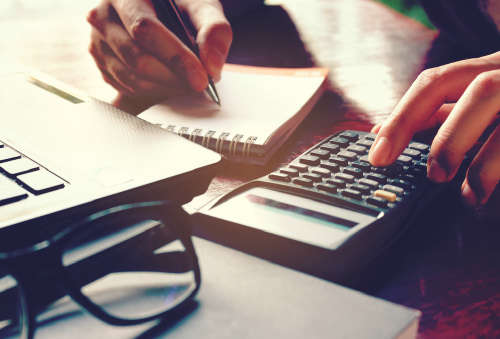 This project has been funded with support from the European Commission. This document reflects the views only of the author, and the Commission cannot be held responsible for any use which may be made of the information contained there in.
Цей проект фінансується за підтримки Європейської Комісії. Цей документ відображає лише погляди автора, і Комісія не несе відповідальності за будь-яке використання інформації, що міститься в документі.
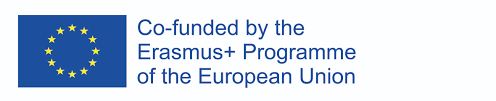 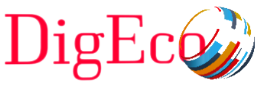 Таблиця 13
Розрахунок ефективності реалізації проекту
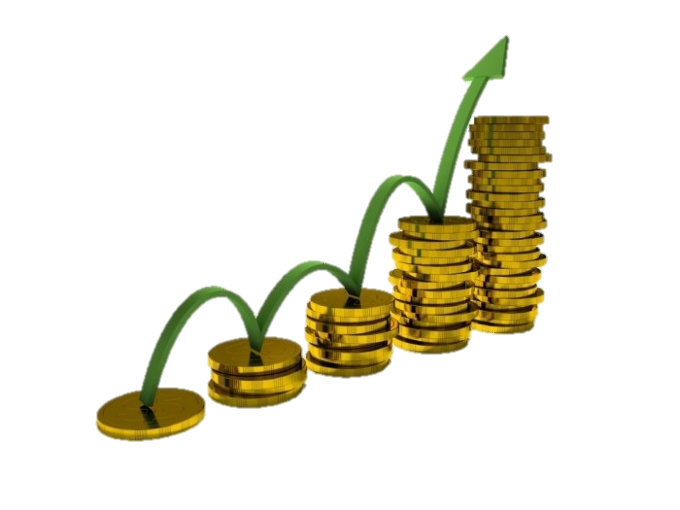 This project has been funded with support from the European Commission. This document reflects the views only of the author, and the Commission cannot be held responsible for any use which may be made of the information contained there in.
Цей проект фінансується за підтримки Європейської Комісії. Цей документ відображає лише погляди автора, і Комісія не несе відповідальності за будь-яке використання інформації, що міститься в документі.
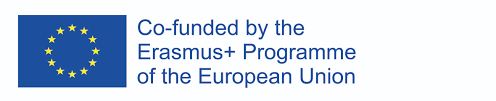 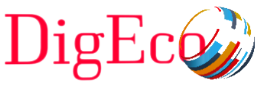 Таблиця 14
Оцінка ефективності інвестицій у реалізацію проекту
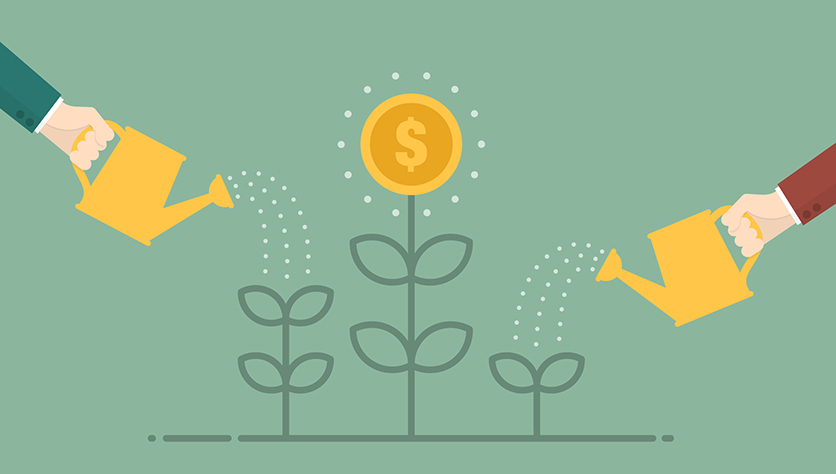 This project has been funded with support from the European Commission. This document reflects the views only of the author, and the Commission cannot be held responsible for any use which may be made of the information contained there in.
Цей проект фінансується за підтримки Європейської Комісії. Цей документ відображає лише погляди автора, і Комісія не несе відповідальності за будь-яке використання інформації, що міститься в документі.
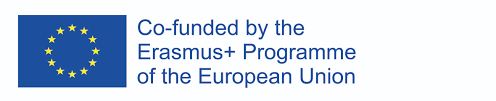 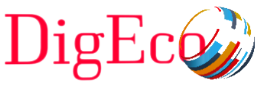 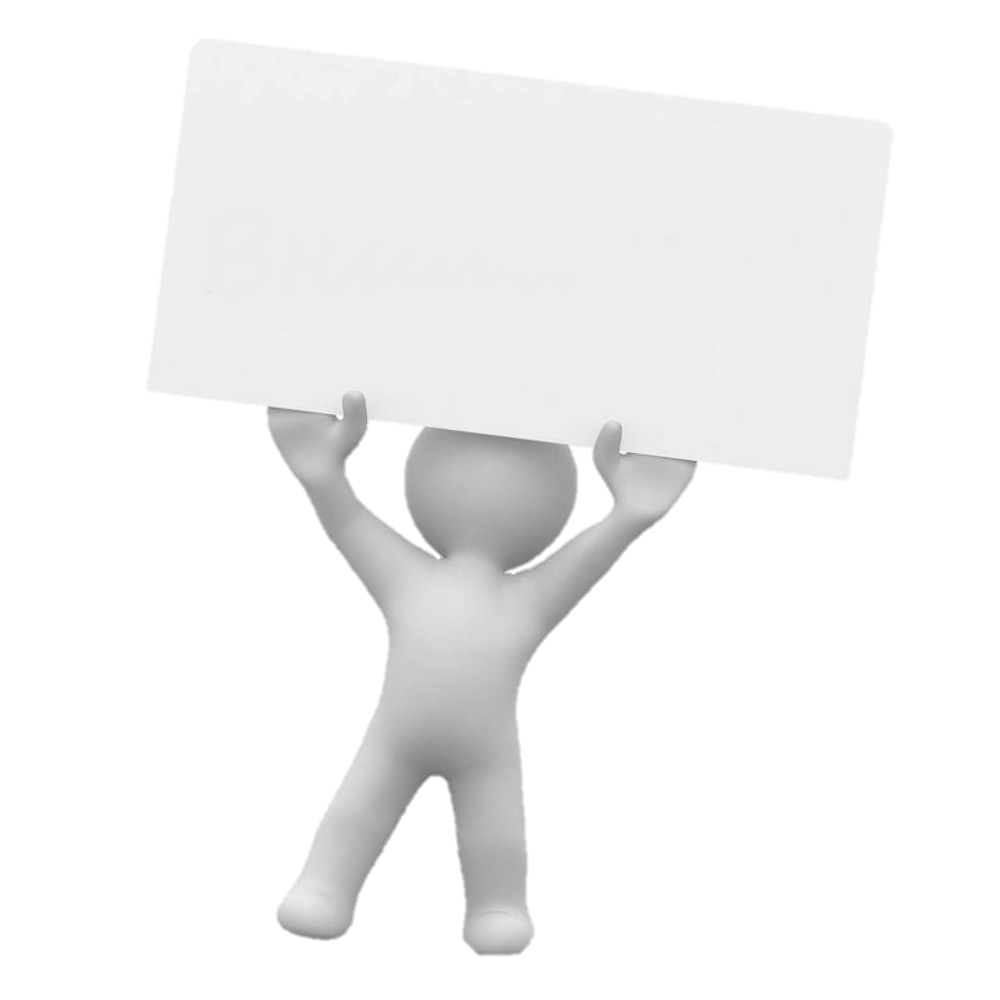 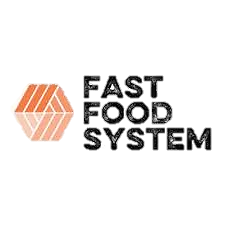 Дякую за увагу!
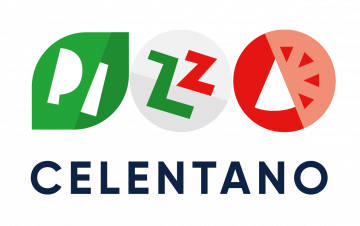 This project has been funded with support from the European Commission. This document reflects the views only of the author, and the Commission cannot be held responsible for any use which may be made of the information contained there in.
Цей проект фінансується за підтримки Європейської Комісії. Цей документ відображає лише погляди автора, і Комісія не несе відповідальності за будь-яке використання інформації, що міститься в документі.
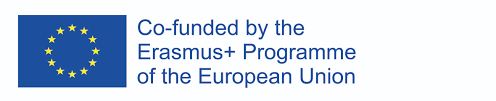 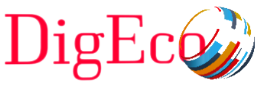